Lesson 1 
Answering questions about the data collected.




Data, table, layout
Lesson 2 
Collecting data
Using recording 
Devices.

Input device, sensor, data logger
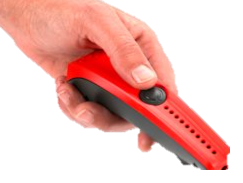 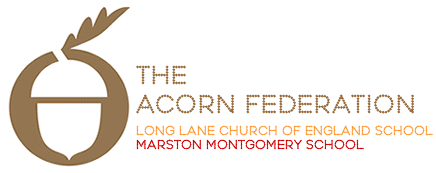 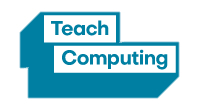 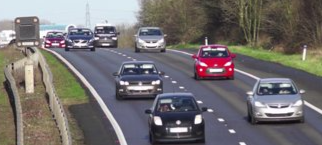 Knowledge Organiser
Lesson 5 
What does the data show you?




Data, data logger, logged, collection
Lesson 3 - Logging
Recording the data using Excel.




Data logger, logging, data point, interval
Lesson 4 
Analysing the Data.
Data logger, 
logging, 
data point, 
interval
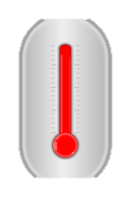 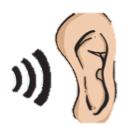 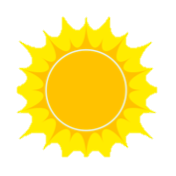 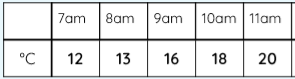 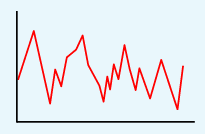 Lesson 6 – Answering my Question
After data has been collected, it needs 
to be analysed.

Analyse, review, conclusion
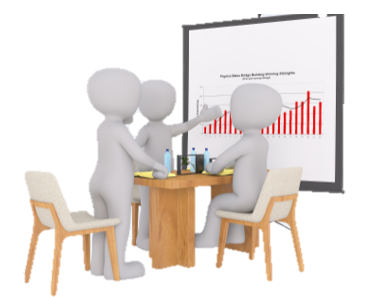 LKS2 Data Logging
Spring Term